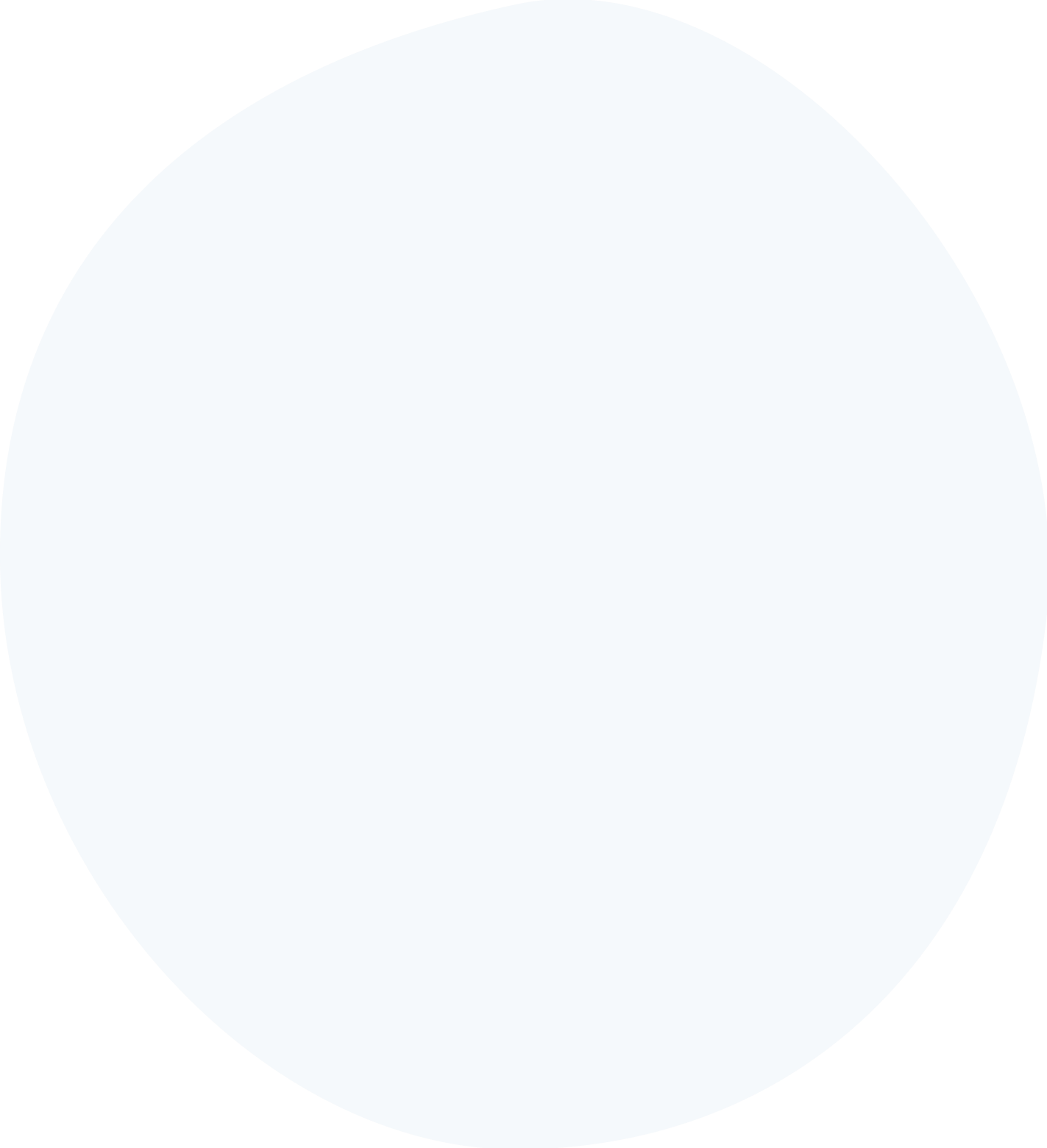 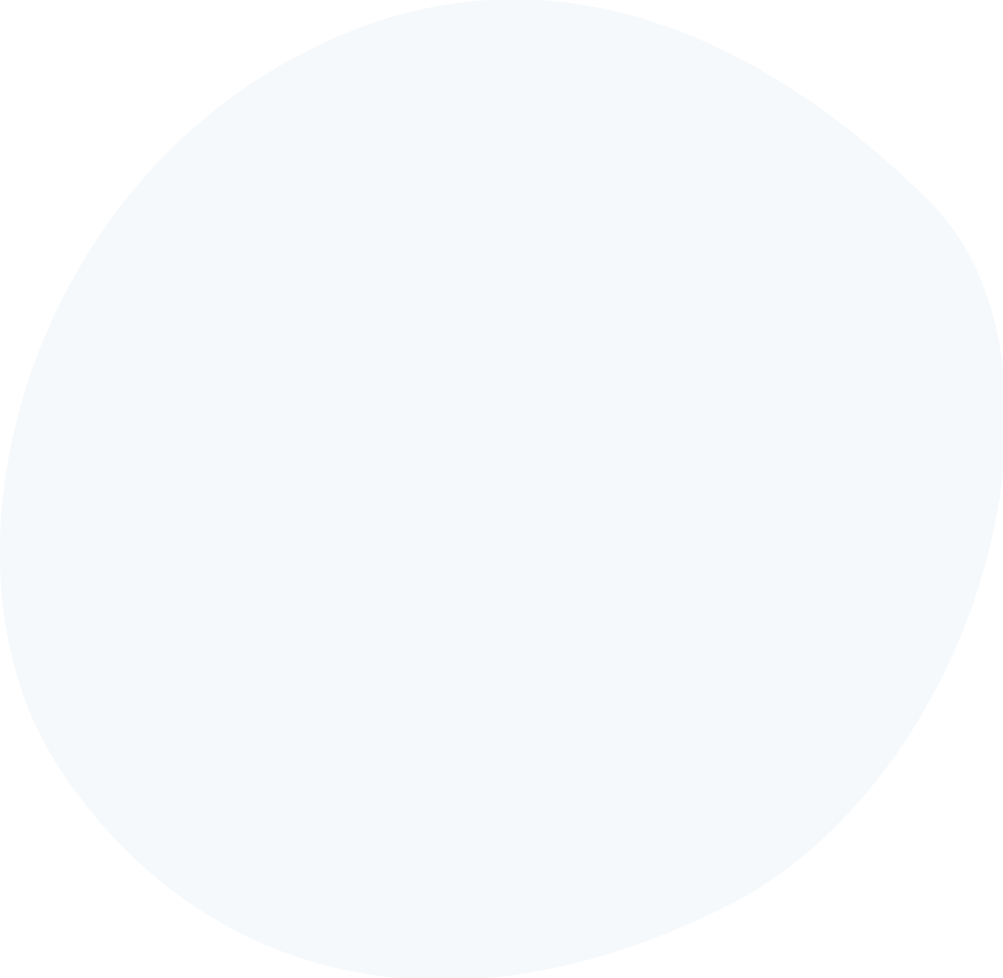 Looking after you too coaching offer for Nursing Diaspora groups
Why is this important
The purpose of this service is to support Internationally recruited staff to maintain their psychological wellbeing.  We understand the unique learner status Internationally recruited staff have, along with the added pressure of settling into a new country and work environment. It is important that Internationally recruited staff have the necessary support to enable them to stay and have a thriving career in the NHS.

To support with this, Individual health and wellbeing coaching support is available with a highly skilled and experienced coach. It might be that through a one-off conversation you have all the strategies you need to cope with your situation and stay well. Or you might find a few sessions helpful. It is all led by you, and there are 4 sessions available per person.
What is the offer?
This individually tailored and confidential coaching support will focus on proactively supporting you to;

Process experiences 
Deal with difficult conversations 
Develop coping skills
Be supported in developing practical strategies to support your health and wellbeing
Mechanisms to deal with pressures and challenges you may be facing
Discuss how you are thinking and feeling
Coping with the impact of demands in the system
A specific problem that is affecting your sense of wellbeing
How you are balancing the demands of working life and demands at home
Managing stress and developing positive coping strategies
Concerns about relationships
How to book?
Please note we will be allocating coaching spaces by diaspora group size on a first come first served basis. If you would like to take advantage of this offer please send your expression of interest to england.lookingafterourpeople@nhs.net at your nearest convenience. Dates for coaching sessions will be staggered meaning a limited number of session can be booked each month.
What others have said
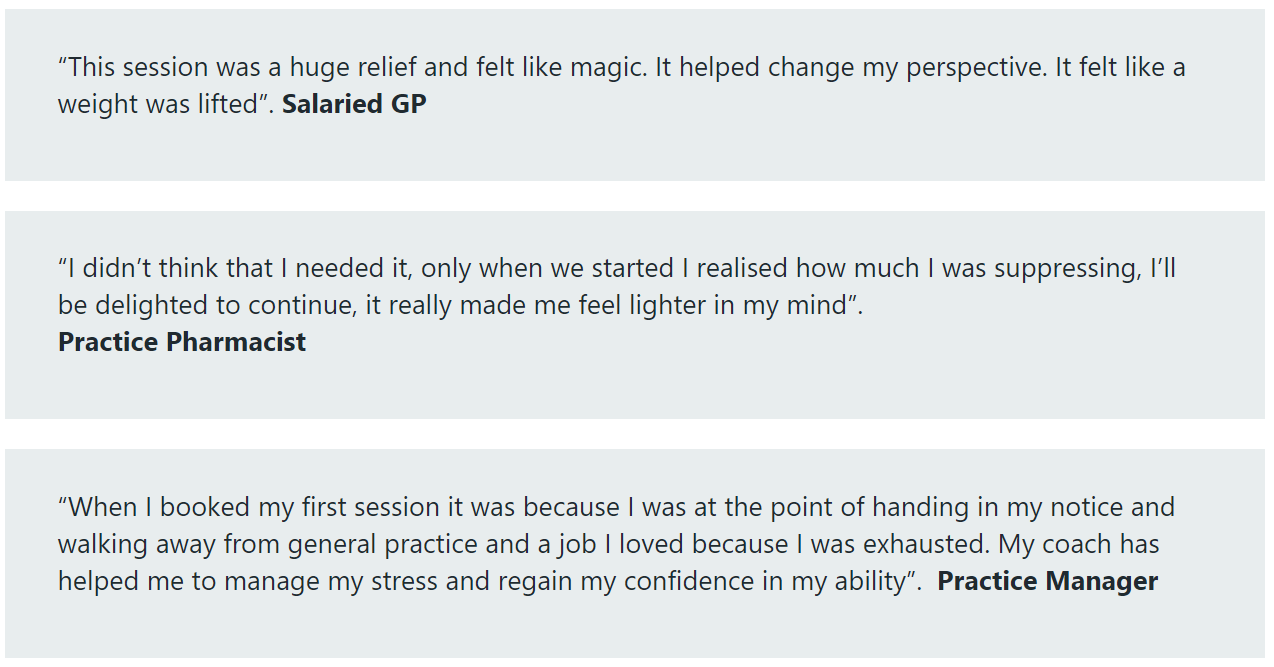 Case studies